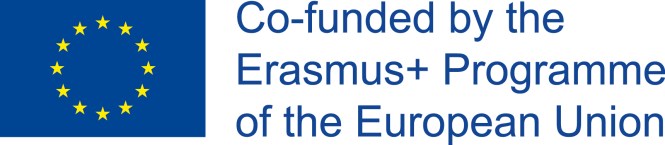 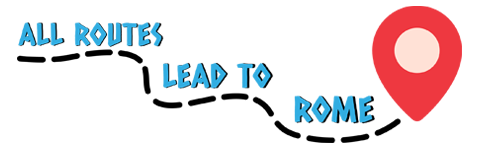 With the support of the Erasmus+ programme of the European Union. This document and its contents reflects the views only of the authors, and the Commission cannot be held responsible for any use which may be made of the information contained therein.
History and development role of Roman Routes
Culture
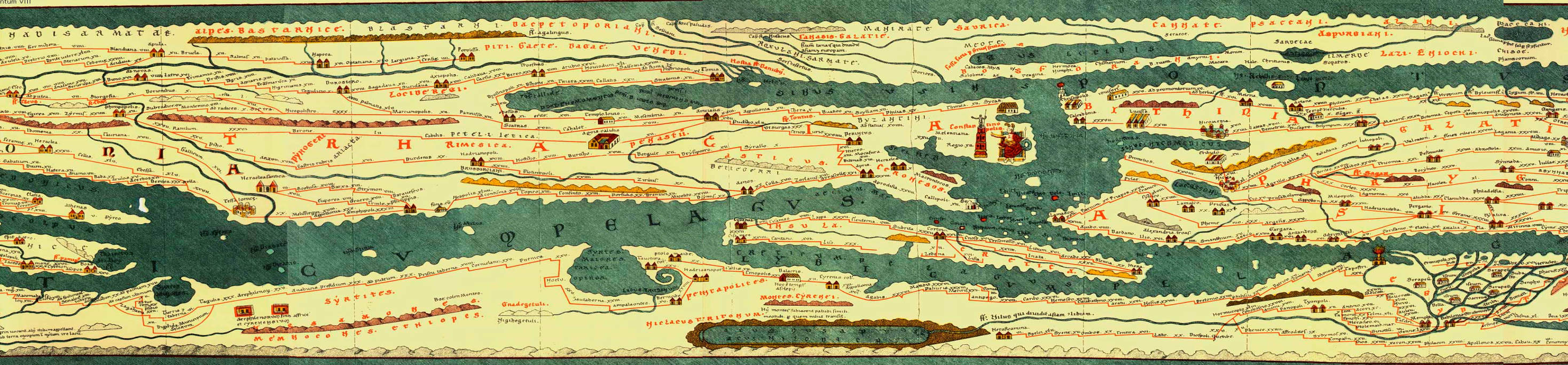 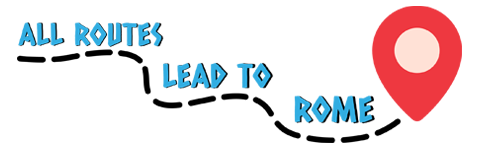 Objectives and goals
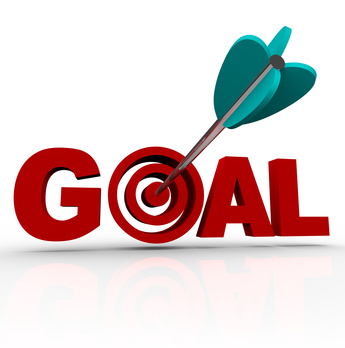 At the end of this module you will know:

•	the main European Roman routes
•	the basic history of the European Roman routes
•	the development of the European Roman routes 
the role of the European Roman routes during the Roman Empire
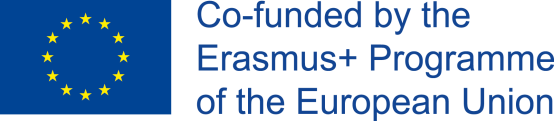 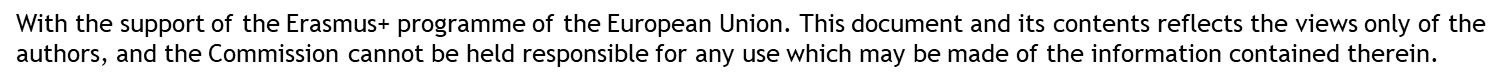 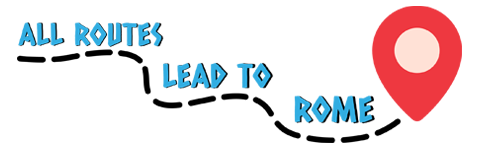 Roman engineering
“The extraordinary greatness of the Roman Empire manifests itself above all in three things: the aqueducts, the paved roads, and the construction of the drains.”
Dionysius of Halicarnassus,
Roman Antiquities, 3.67.5
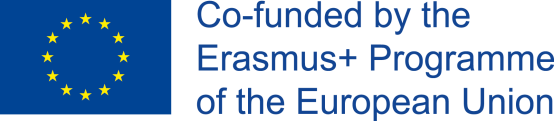 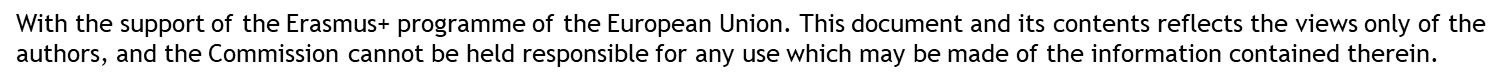 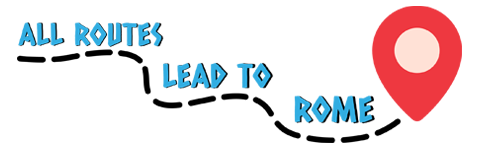 Types of Roman roads
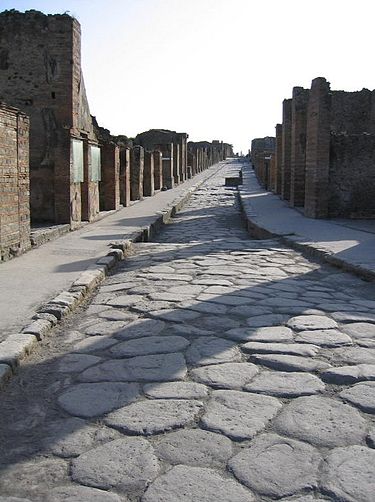 Viae publicae: connect important cities, like todays highways
Viae vicinales: local roads connecting small settlements or villages (“vici”)
Viae privatae: private or country roads
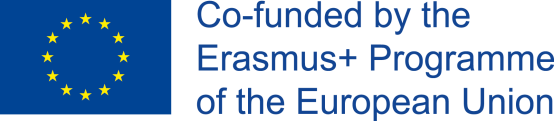 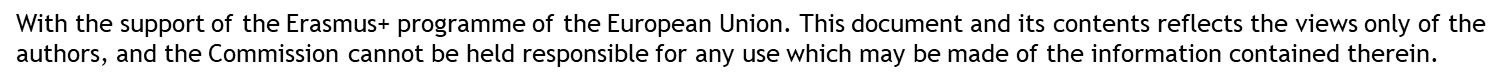 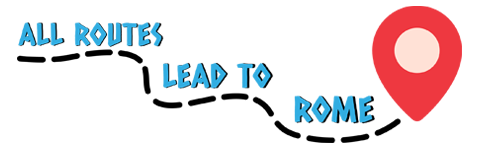 Construction of Roman roads
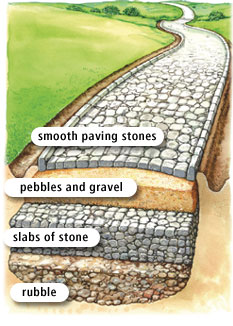 Constructed in layersto withstand floods and environmental hazards
Road widths from 1m to more than 7m
They were built as straight as possible!
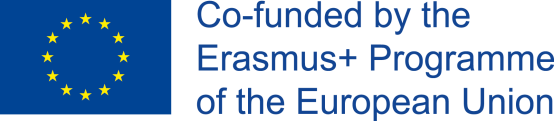 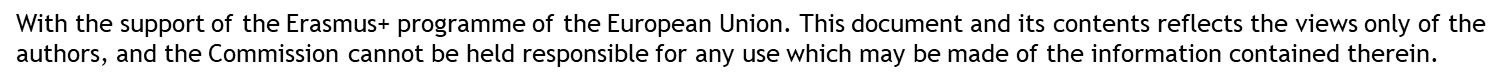 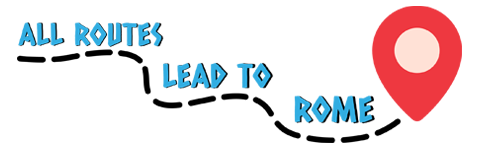 Roman roads in Europe
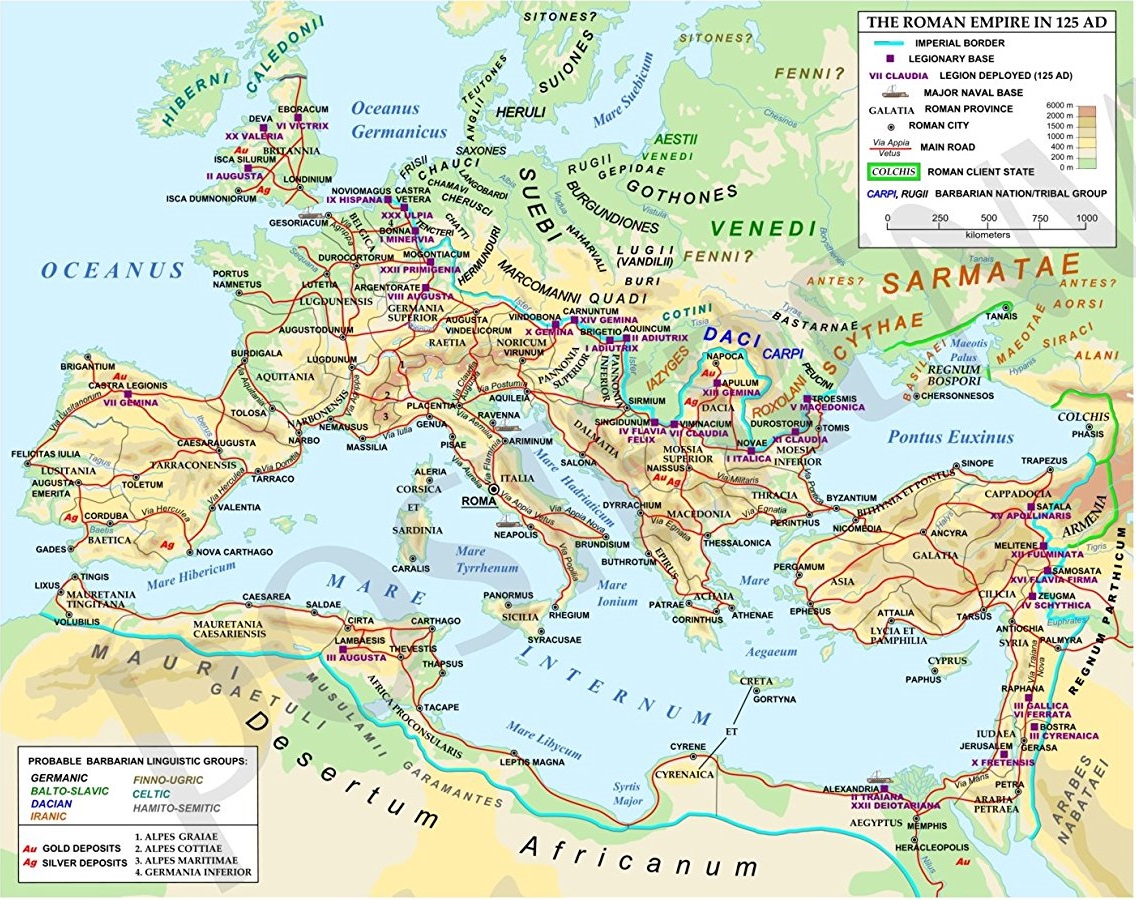 Via Appia : 
first and most famous great Roman road!
The network spread across the Empire.….
From Britain to Syria!
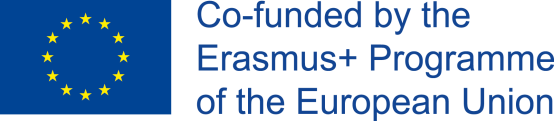 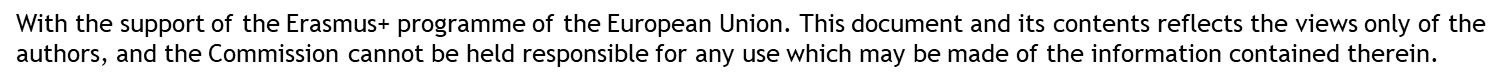 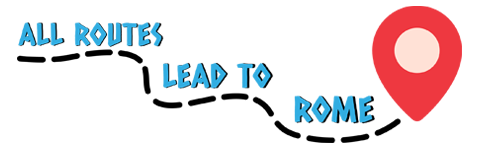 A Special Case: Via Francigena
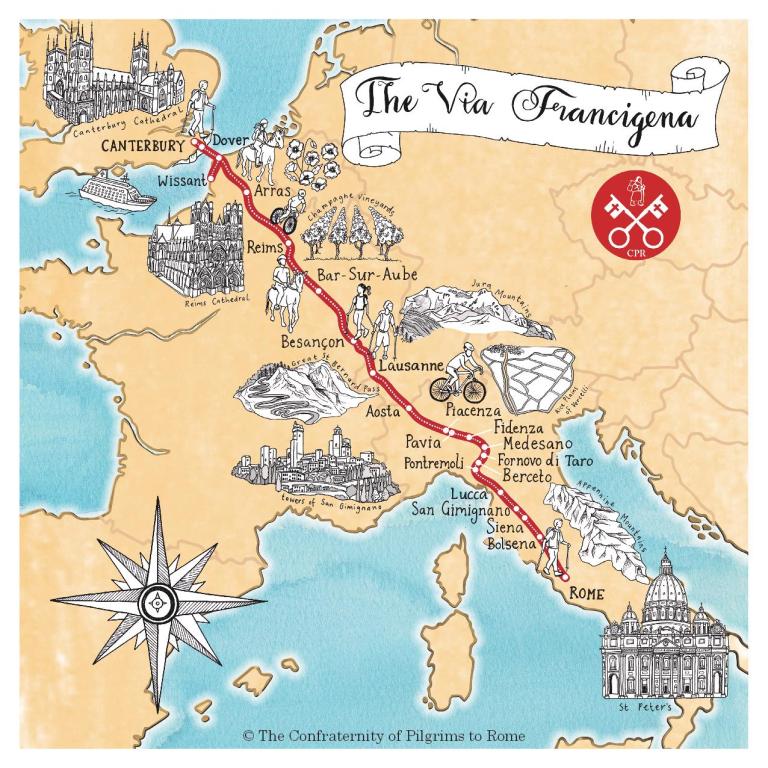 “The road that comes from France”
Important medieval pilgrim route of 2000Km from Canterbury (England) to Rome.
Passes through England, France, Switzerland and Italy.
Pilgrims reached Apulia and sailed to the Holy Land.
image source: https://pilgrimstorome.org.uk/the-via-francigena/
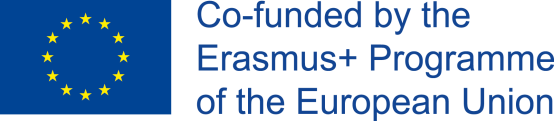 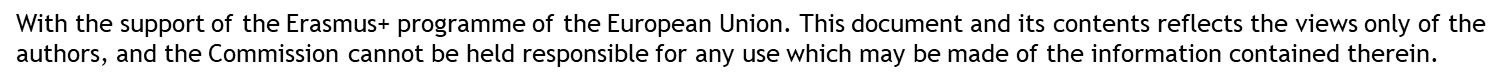 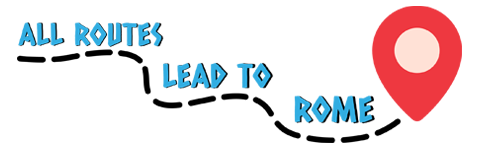 Role of road networks
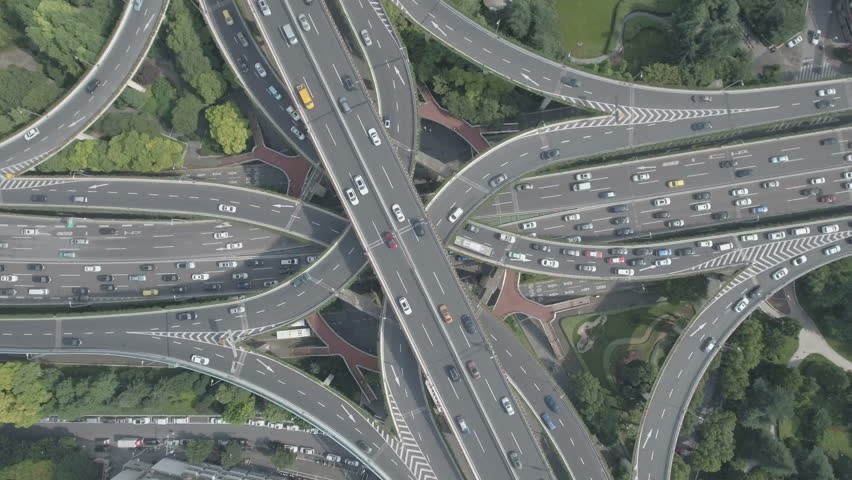 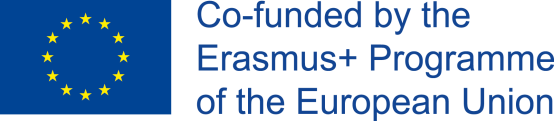 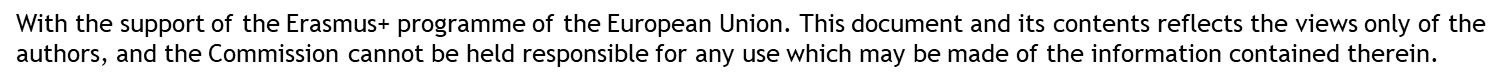 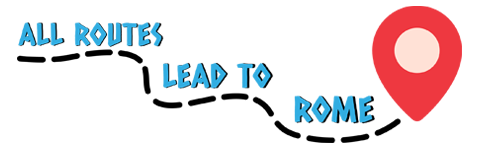 Role of Roman roads network
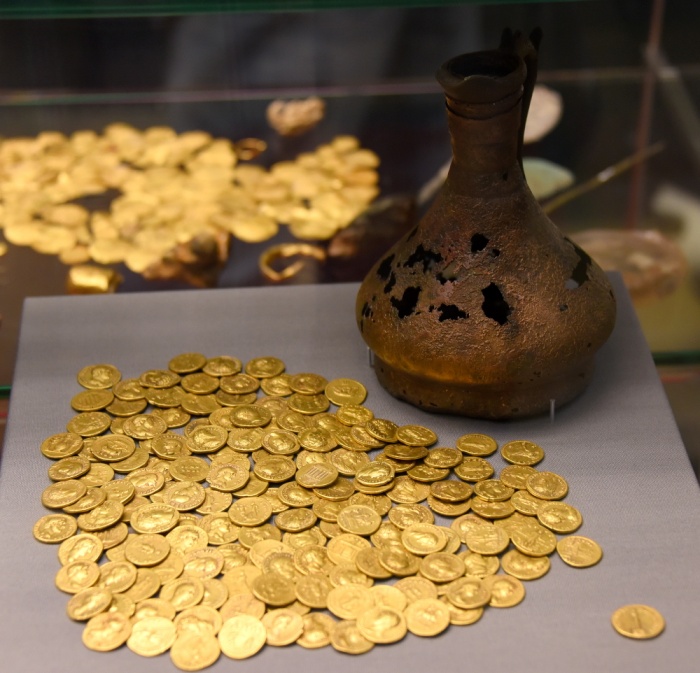 Image by Osama Shukir Muhammed Amin (CC BY-NC-SA)
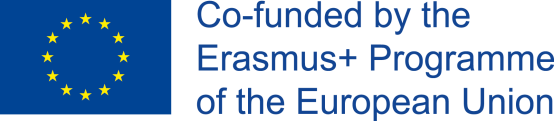 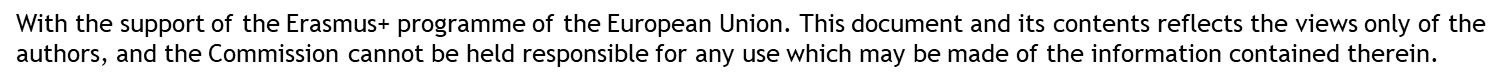 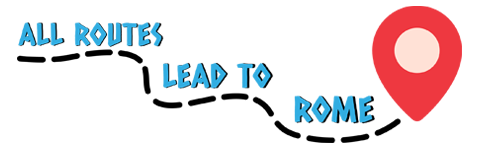 The Roman roads in Middle Ages
No technological development for Roman roads!
Why?
the organization of people in small states (feudalism);
the life threatening diseases, calamities, wars;
mobility of people was judged unnecessary and potentially harmful.
Exceptional case was the Varangian Route (its main part was water road)
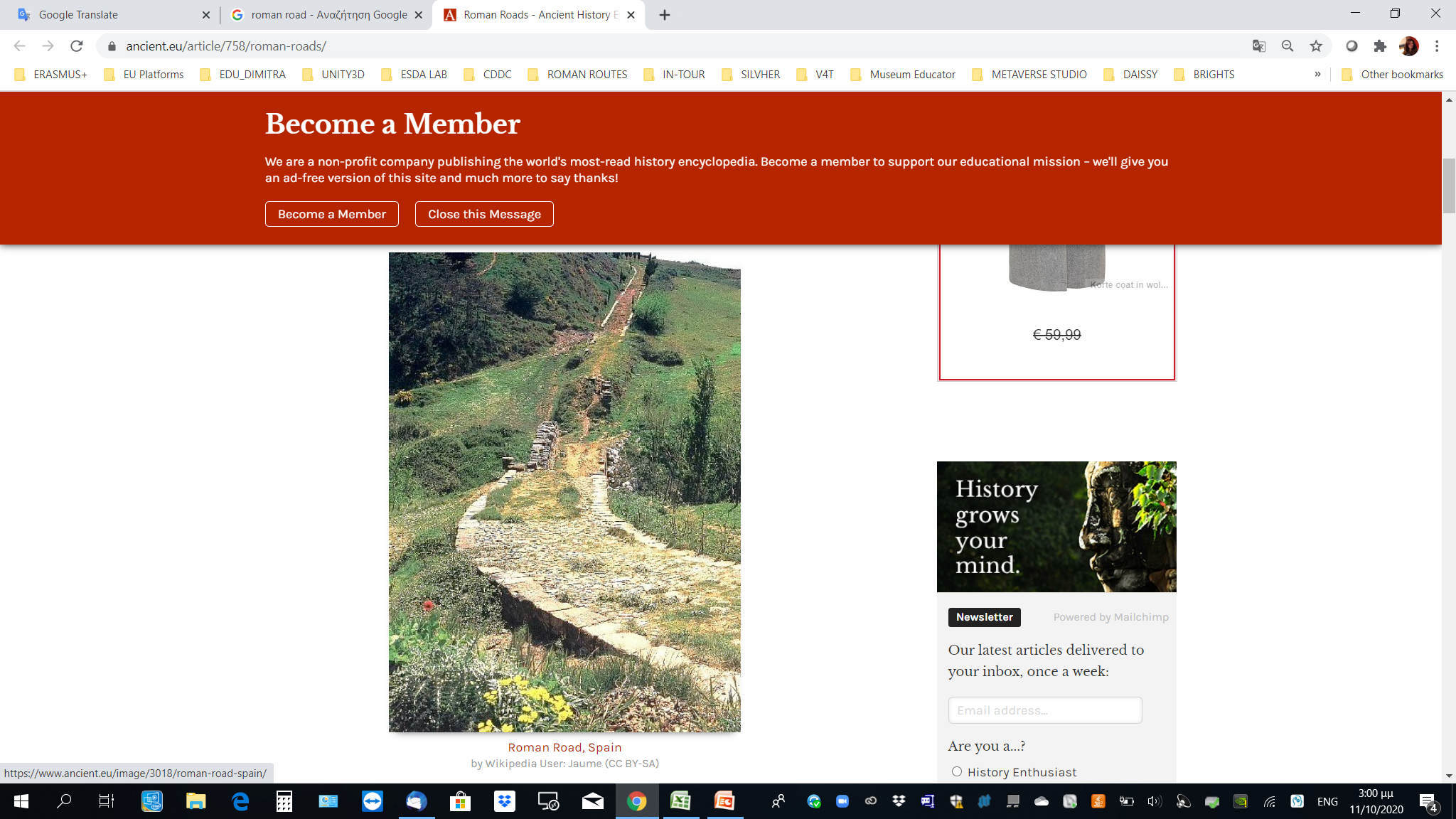 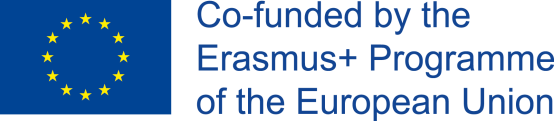 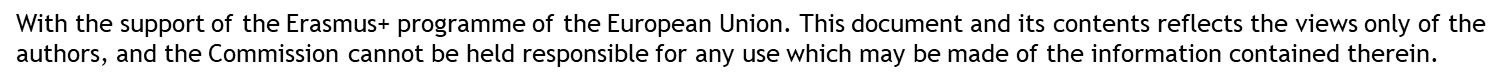 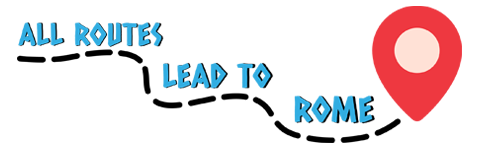 The Varangian route
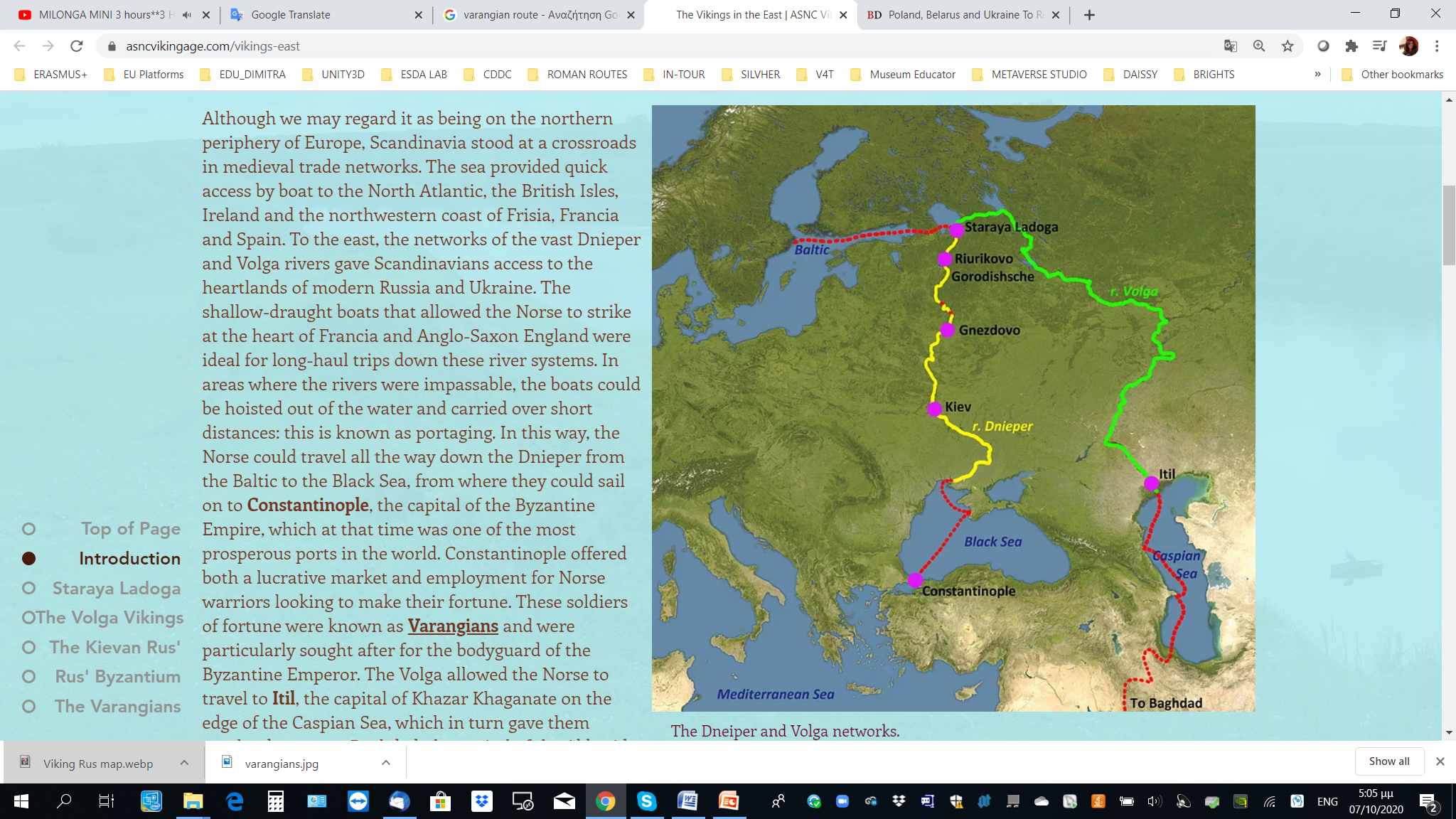 Medieval trade water route across river Dnieper.
Connected Scandinavia, Kievan Rus' and the Eastern Roman Empire and Constantinople.
The Varangian route 
(yellow line on the map)
image source: https://www.asncvikingage.com/vikings-east
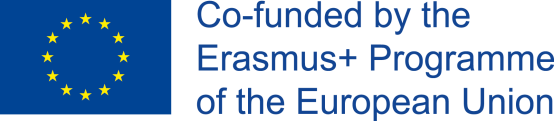 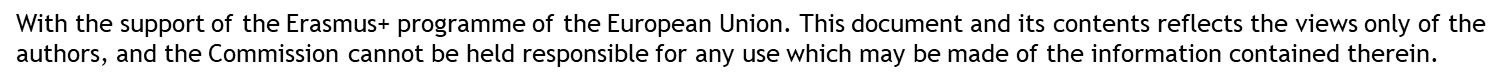 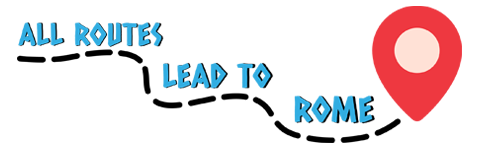 Thank you for your attention !
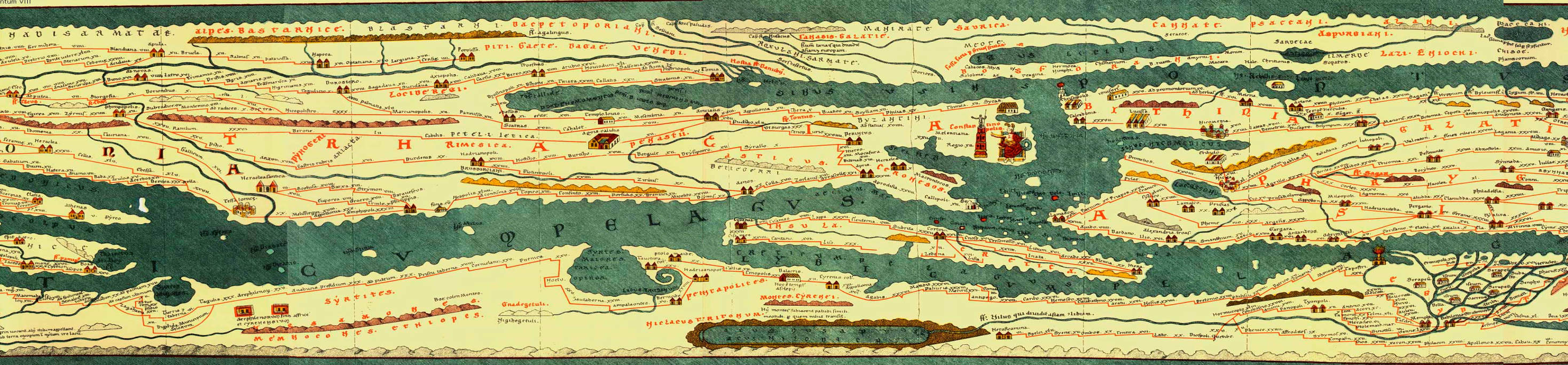 With the support of the Erasmus+ programme of the European Union. This document and its contents reflects the views only of the authors, and the Commission cannot be held responsible for any use which may be made of the information contained therein.
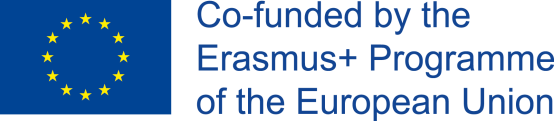